Zdrowe  odżywianie
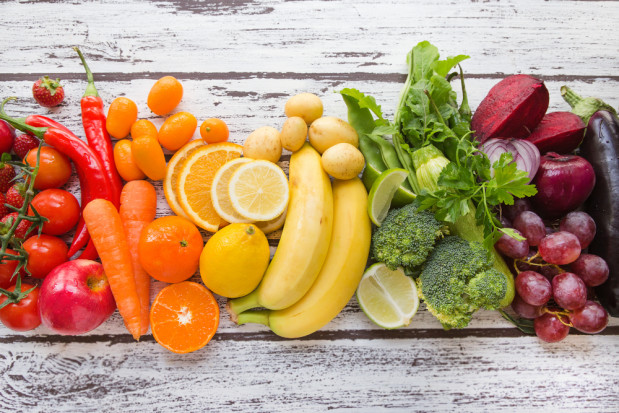 Igor Wołowski
Klasa 6d
Każdy che być silny, zdrowy,każdy chce być krzepki, hożynie za chudy, nie za gruby,w dobrym zdrowiu stu lat dożyć.
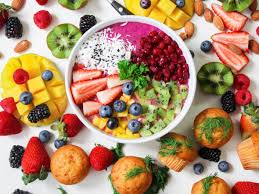 A że jest szalenie ważne,
co pijemy i co jemy,
więc czy czasem nam nie szkodzi,
jeśli jemy to ,co chcemy?
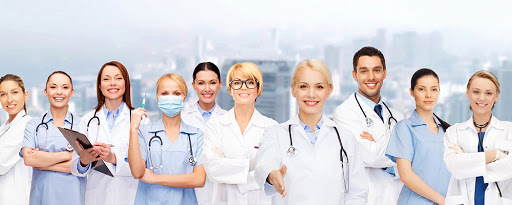 Co jeść często, a co rzadko?
czy jeść jajka, czy kotlety?
wiedzą o tym SPECJALIŚCI
od ŻYWIENIA , czyli DIETY.
Aby prosto to wyjaśnići pokazać obrazowo,naukowcy ułożylipiramidę żywieniową
Pierwszy poziom piramidyto ćwiczenia i bieganie,zalecane w sporej dawce,nawet jeszcze przed śniadaniem.
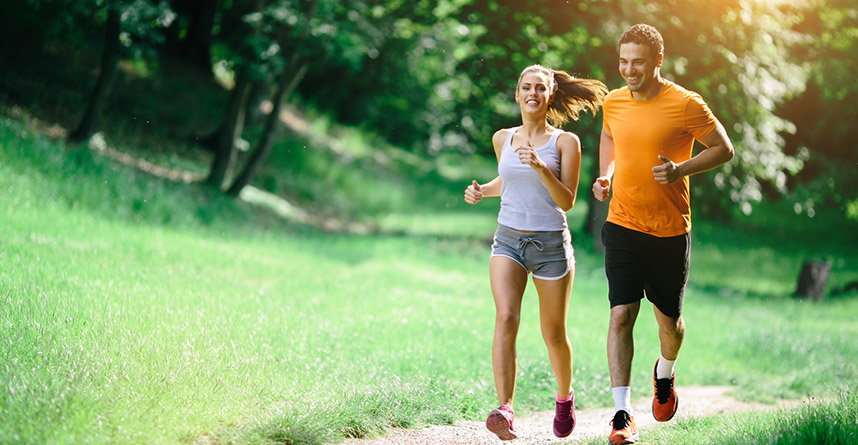 Drugi poziom to owoce,cytrusowe i krajowe,i warzywa rozmaite,gotowane i krajowe.
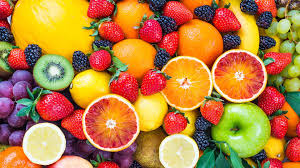 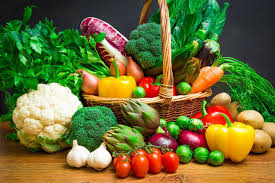 Zajadajmy je codziennie,
cały rok, przez wszystkie dni,
jedzmy je dwa razy na dzień,
albo nawet razy trzy.
Płatki, mąki i otręby,
białe chleby, białe ryże,
makarony no i  kasze
w piramidzie też znajdziemy.
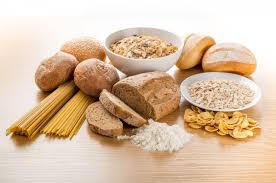 Te produkty jeść należysporadycznie, wyjątkowo.spożywanie ich w nadmiarzenie jest rzeczą nazbyt zdrową.
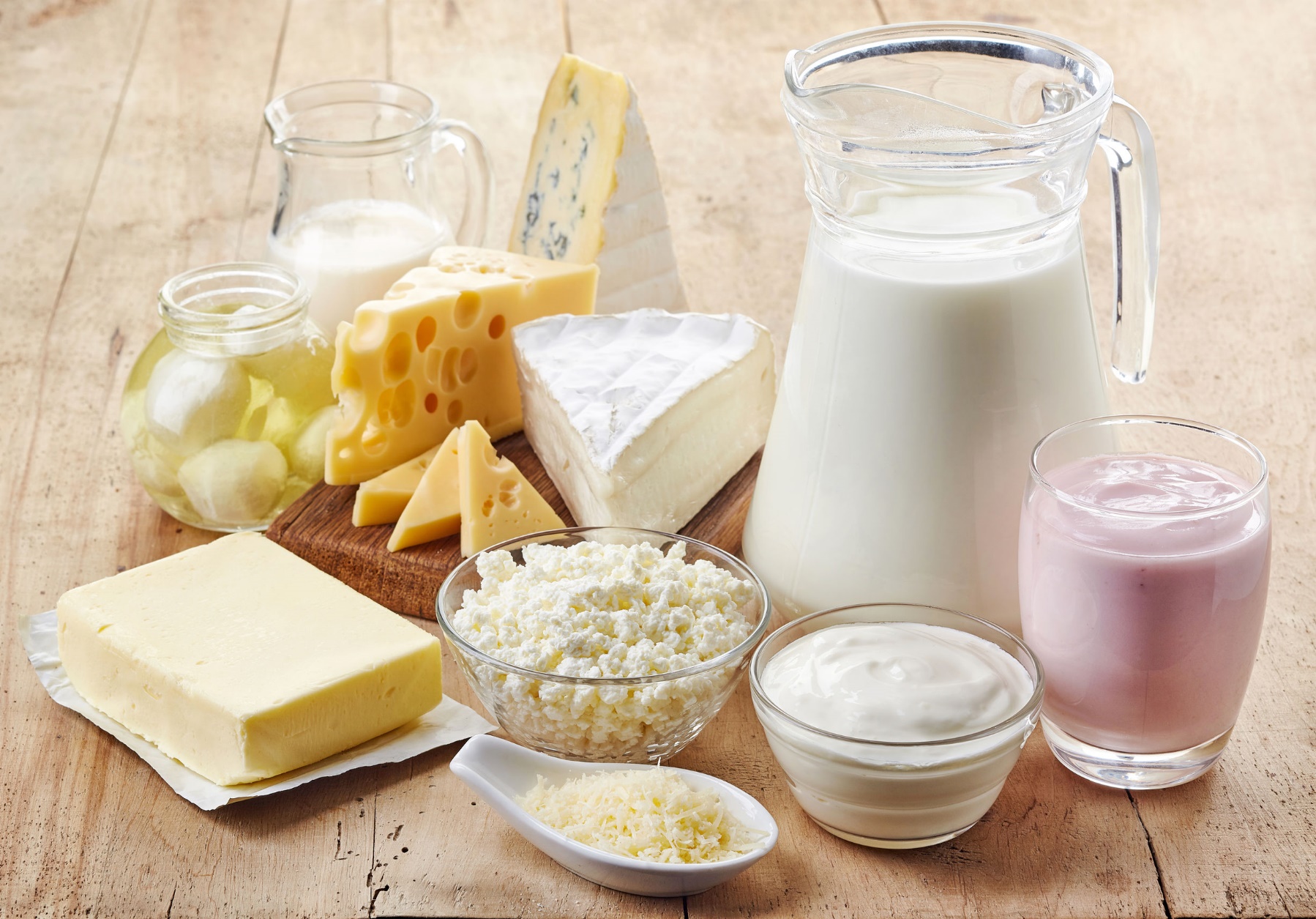 Czwarty poziom w piramidzie
to jest mleko i maślanka,
sery białe oraz żółte,
kefir, jogurt, i śmietanka.
Jakiś produkt z czwartej grupy
trzeba jeść każdego dnia,
na śniadanie, na kolację,
jeden raz lub nawet dwa.
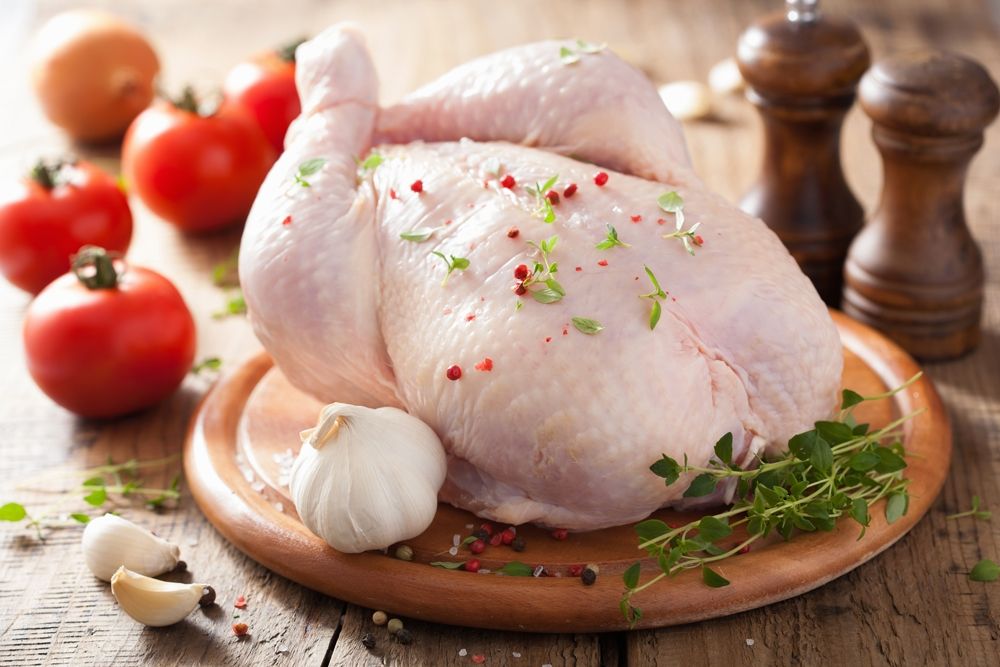 Kolej na następny poziom.Piąty poziom piramidysą to jajka , mięso drobiuoraz rozmaite ryby.
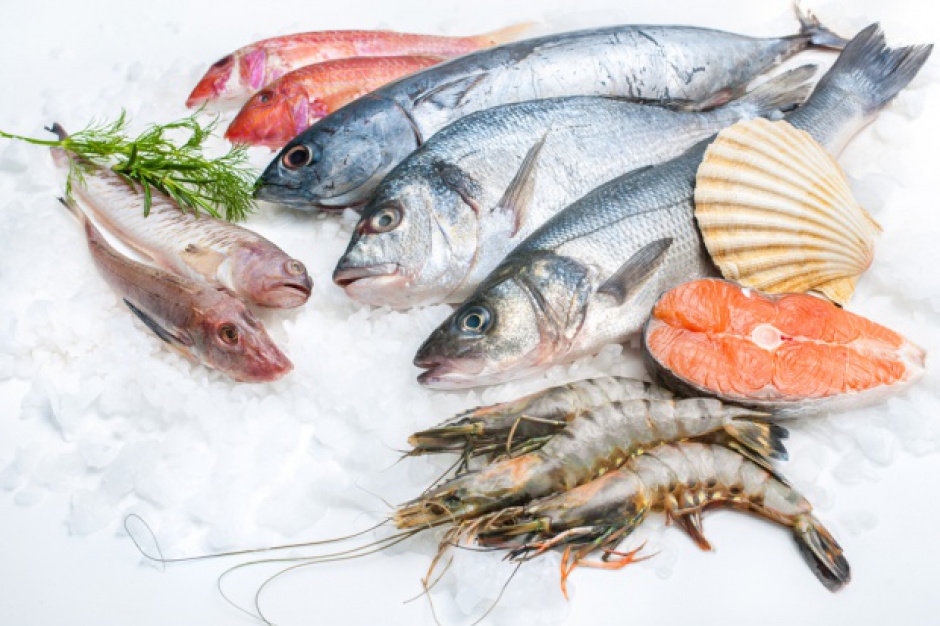 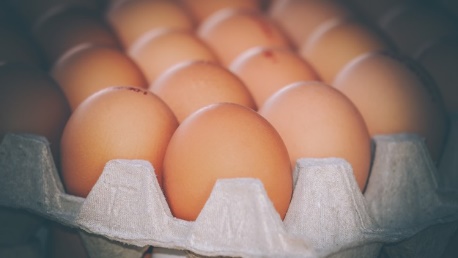 Te produkty jedzmy co dzień,
jeden raz lub razy dwa,
na kanapki lub na obiad,
jak tam kto ochotę ma.
I u szczytu piramidy
tłuszcz zwierzęcy zastąp roślinnym
każdy ekspert od żywienia
dobrą radę tobie da,
że ten olej rzepakowy
lepiej o twe zdrowie dba.
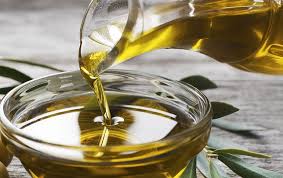 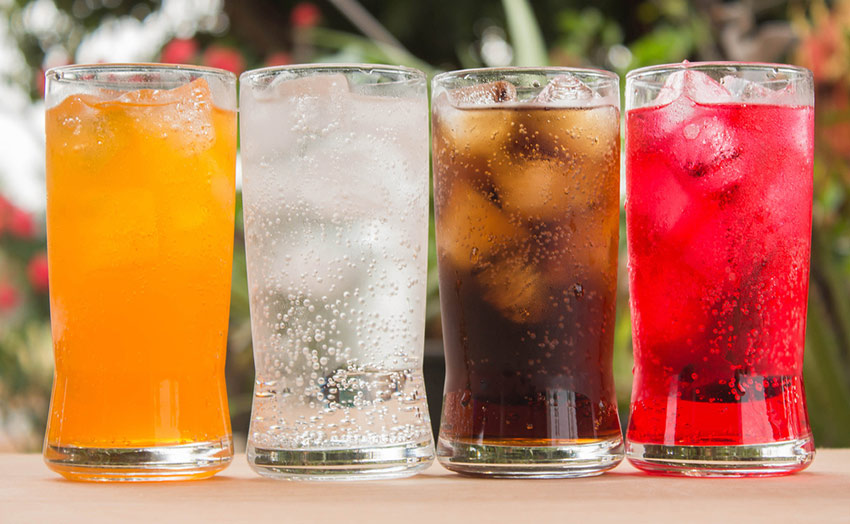 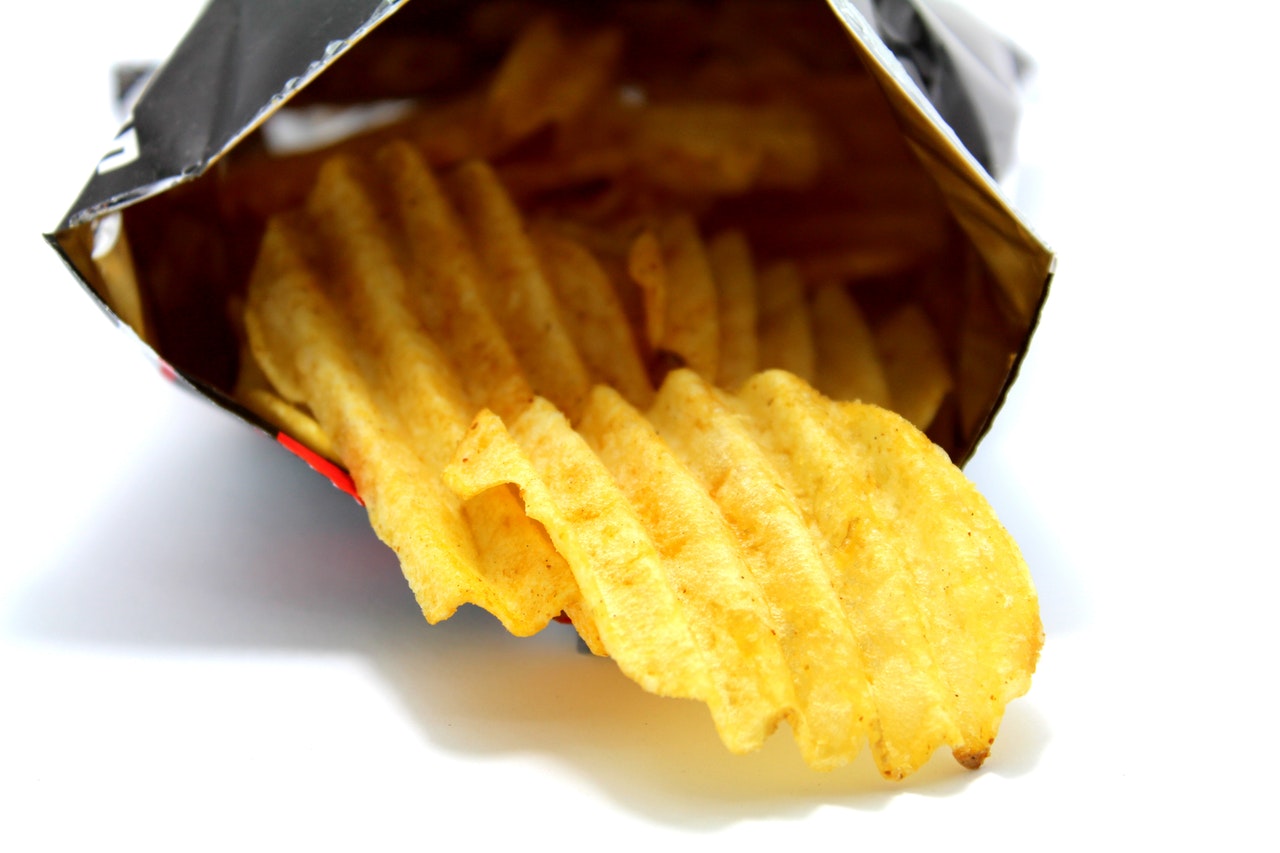 W piramidzie nie ma miejscana przeróżne batoniki,na napoje gazowanei chrupiące smakołyki.
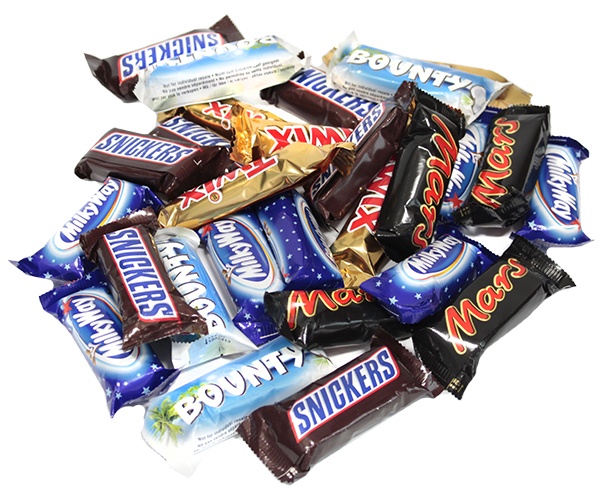 Coć zajadać je lubimy,
Choć nam chwile nudy słodzą,
 to po prostu są niezdrowe – 
Najzwyczajniej w świecie szkodzą.
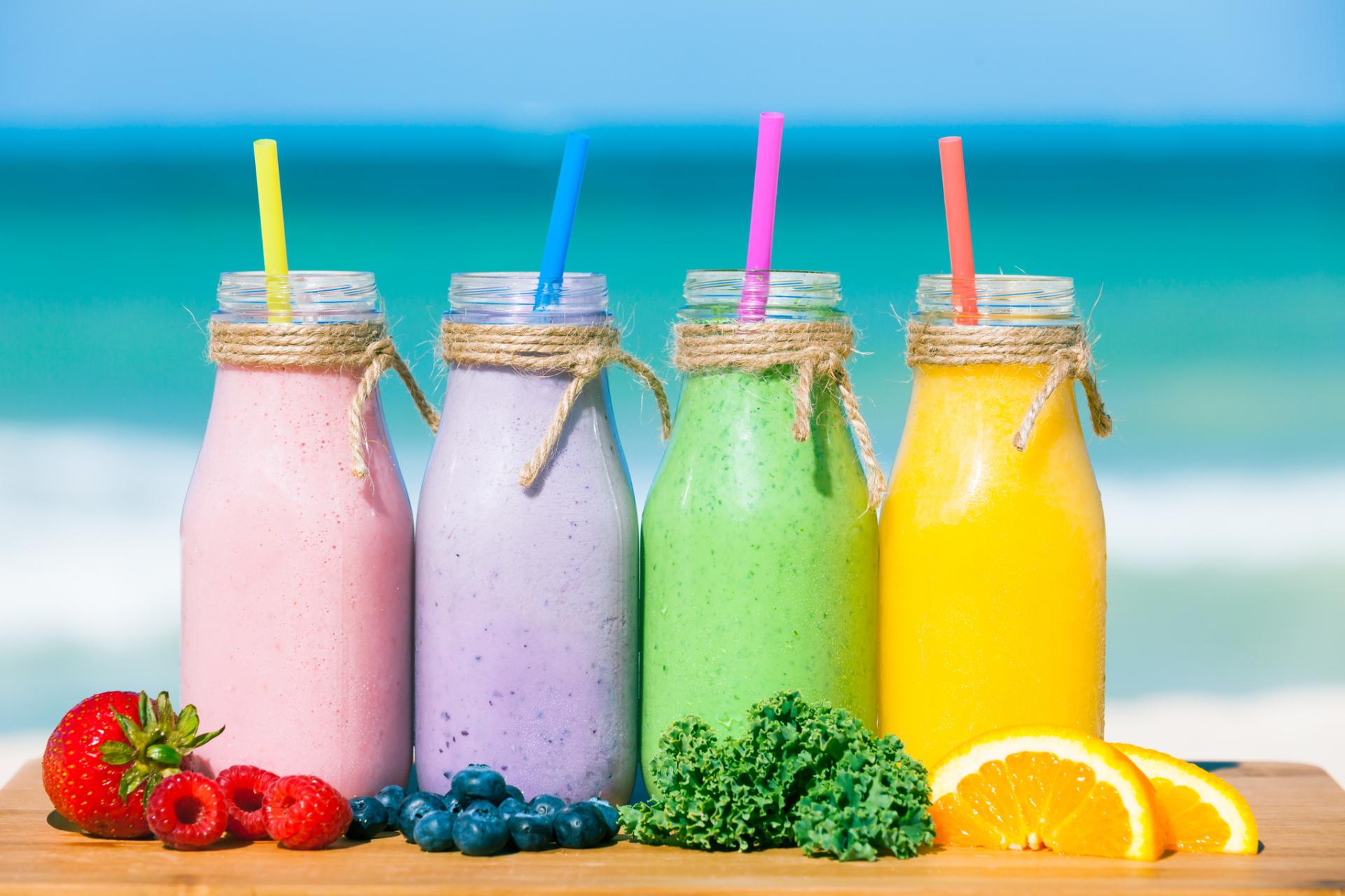 Teraz wiesz już, co Ci służy,
A więc możesz bez wątpienia
Nie czekając, nie zwlekając,
Zmienić swe przyzwyczajenia.

Pij świeżutki sok z owoców!
Wcinaj jabłka! Chrup marchewkę!
Wprowadź modę na surówki
I sałatę, i rzodkiewkę!